What to do in an emergency
Lucerne School of Art and Design
Fire – Evacuation – First Aid
What should you do in case of fire?
744, ground floor
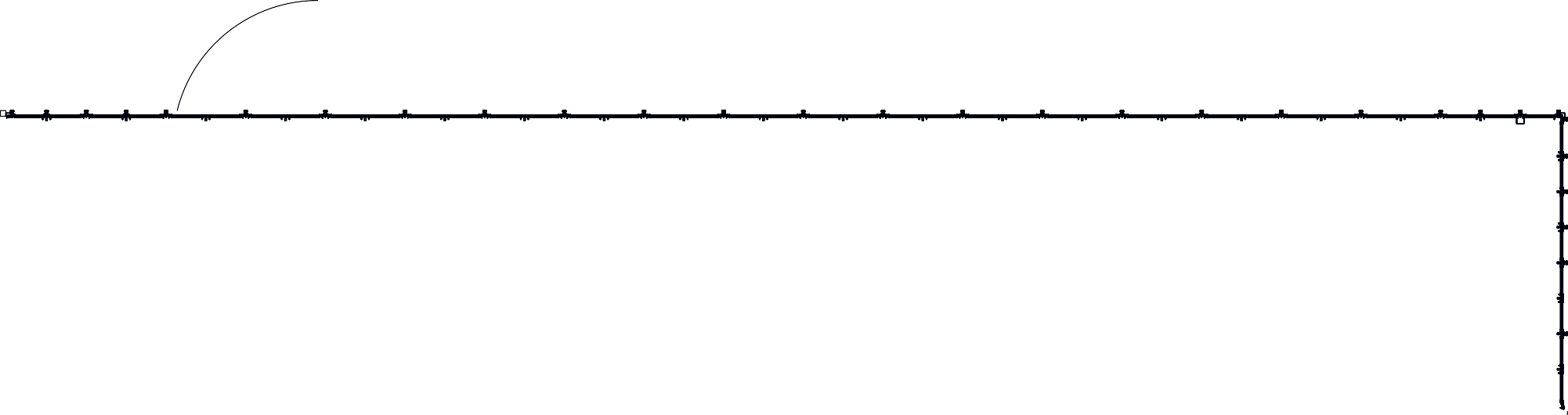 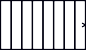 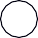 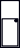 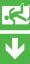 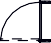 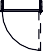 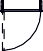 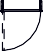 Raise the alarm
Stay calm
Outside office hours: Alert the fire brigade at 118

Rescue and warn
Administer first aid
Alert persons in danger
Rescue disabled and injured persons
Call Facility Services at 041 248 63 44

Close
Close doors and windows on the way out (prevents smoke and fire from spreading)
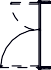 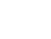 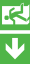 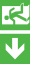 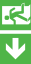 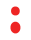 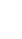 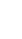 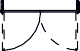 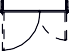 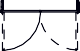 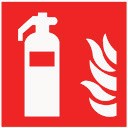 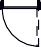 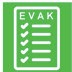 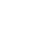 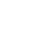 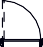 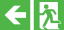 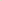 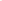 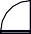 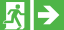 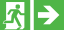 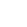 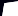 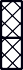 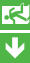 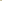 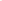 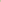 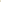 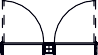 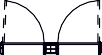 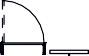 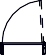 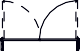 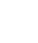 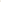 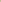 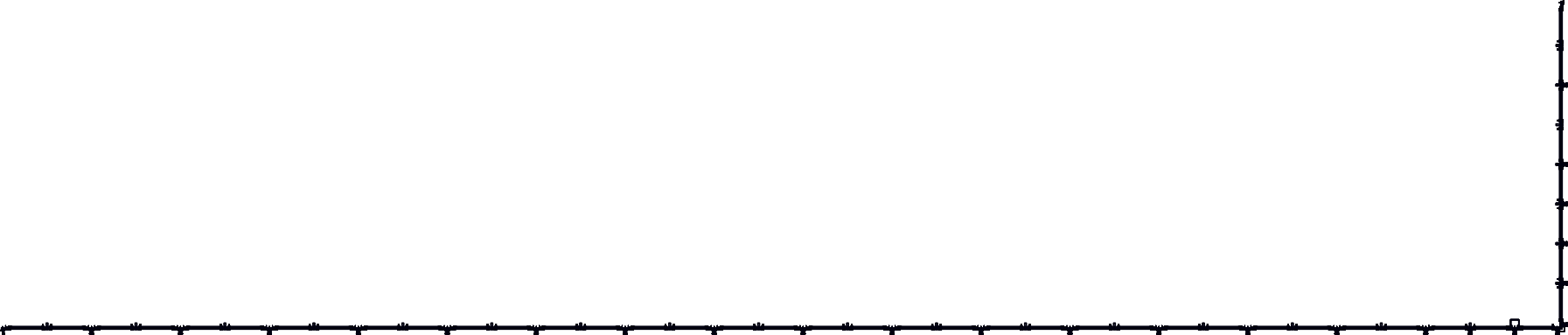 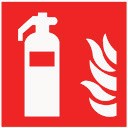 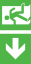 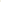 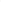 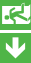 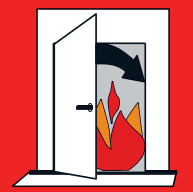 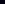 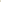 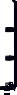 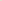 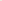 Extinguish
Fight the fire with a fire blanket, hand-held fire extinguisher and/or a fire hose cabinet
Do not put yourself in danger!
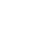 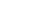 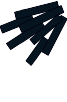 Legend
Fire extinguisher  Emergency exit  Direction of escape  Escape route
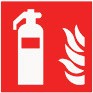 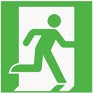 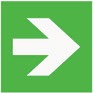 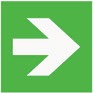 Caution!
Never use the lift in case of fire
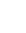 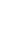 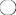 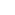 What should you do in case of fire?
745, ground floor
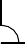 10  Veloparkplätze                                        5 Veloparkplätze
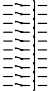 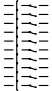 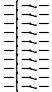 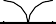 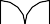 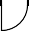 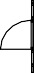 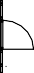 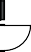 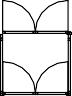 90               20  20
10    10                   2.40
2. optional handrail
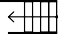 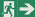 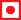 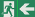 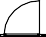 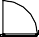 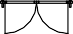 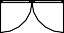 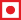 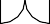 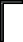 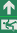 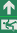 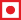 0     10     60
1.90
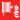 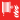 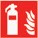 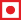 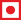 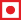 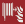 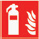 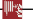 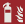 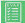 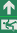 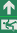 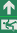 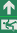 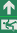 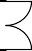 10
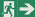 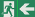 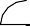 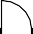 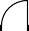 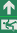 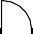 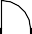 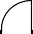 Raise the alarm
Stay calm
Outside office hours: Alert the fire brigade at 118

Rescue and warn
Administer first aid
Alert persons in danger
Rescue disabled and injured persons
Call Facility Services at 041 248 63 44

Close
Close doors and windows on the way out (prevents smoke and fire from spreading)
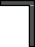 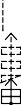 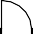 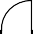 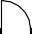 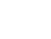 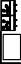 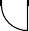 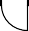 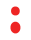 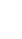 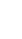 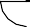 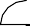 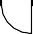 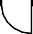 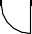 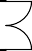 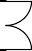 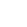 0
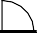 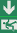 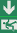 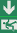 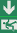 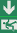 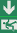 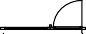 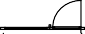 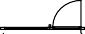 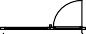 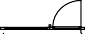 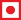 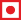 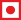 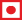 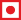 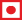 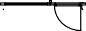 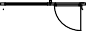 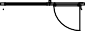 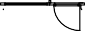 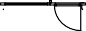 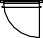 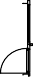 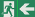 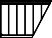 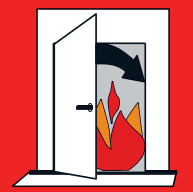 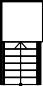 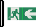 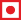 Extinguish
Fight the fire with a fire blanket, hand-held fire extinguisher and/or a fire hose cabinet
Do not put yourself in danger!
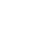 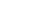 Legend
Fire hose cabinet  Fire extinguisher  Fire alarm switch  Emergency exit  Direction of escape  Escape route
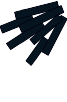 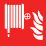 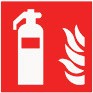 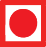 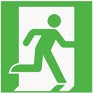 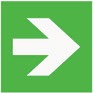 Caution!
Never use the lift in case of fire
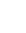 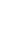 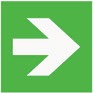 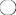 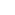 What should I do in case of an evacuation?
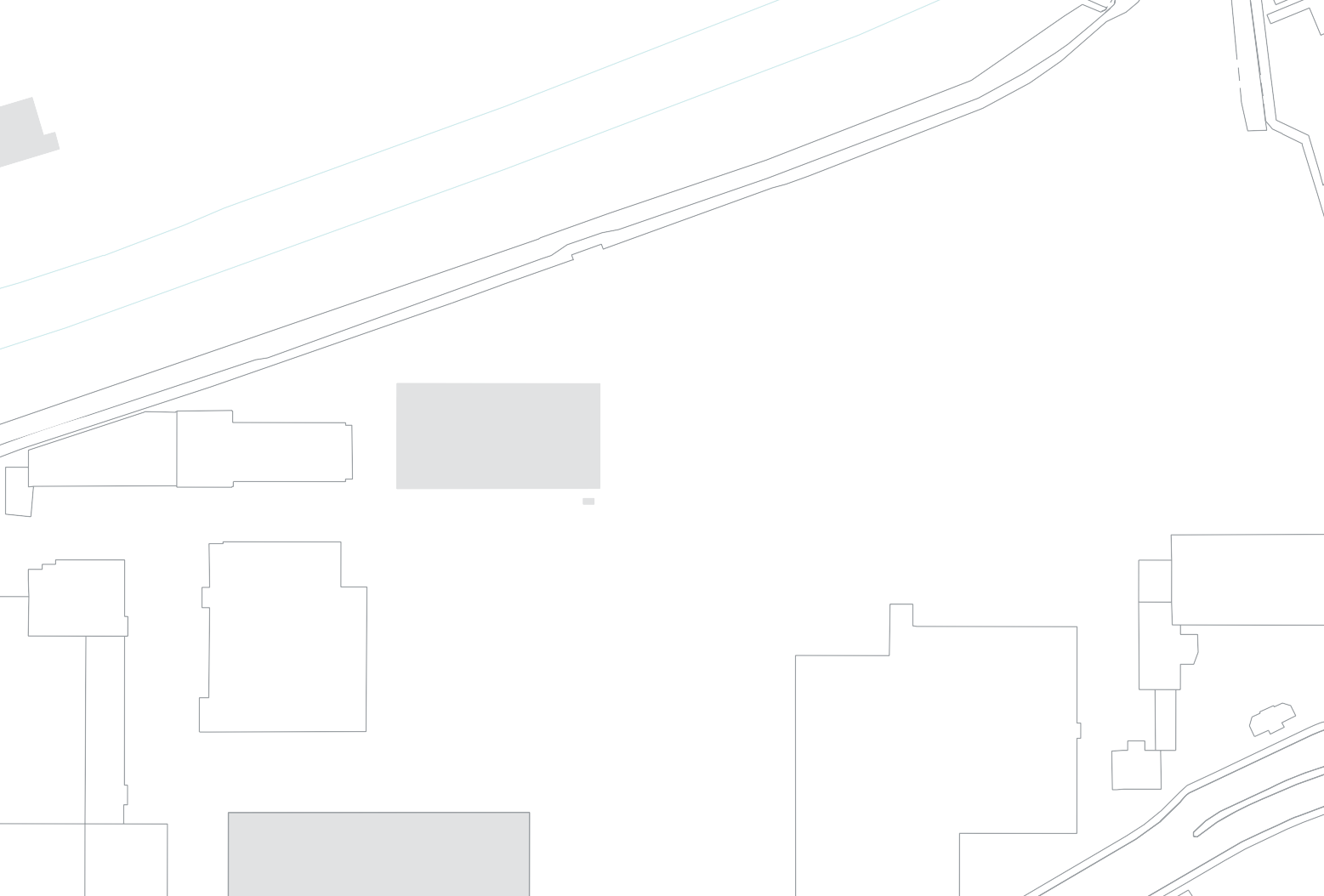 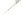 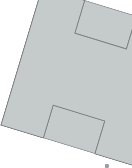 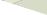 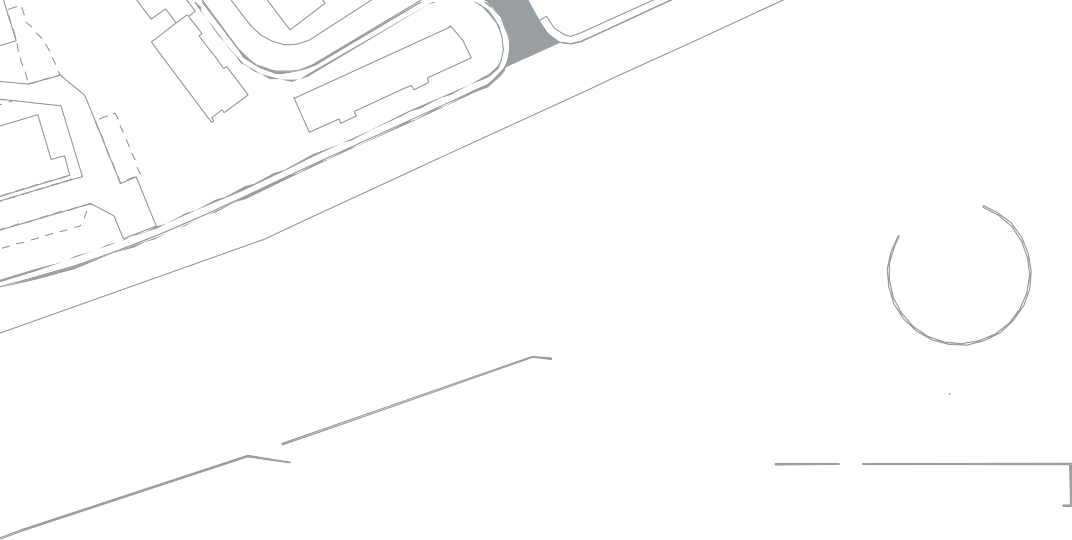 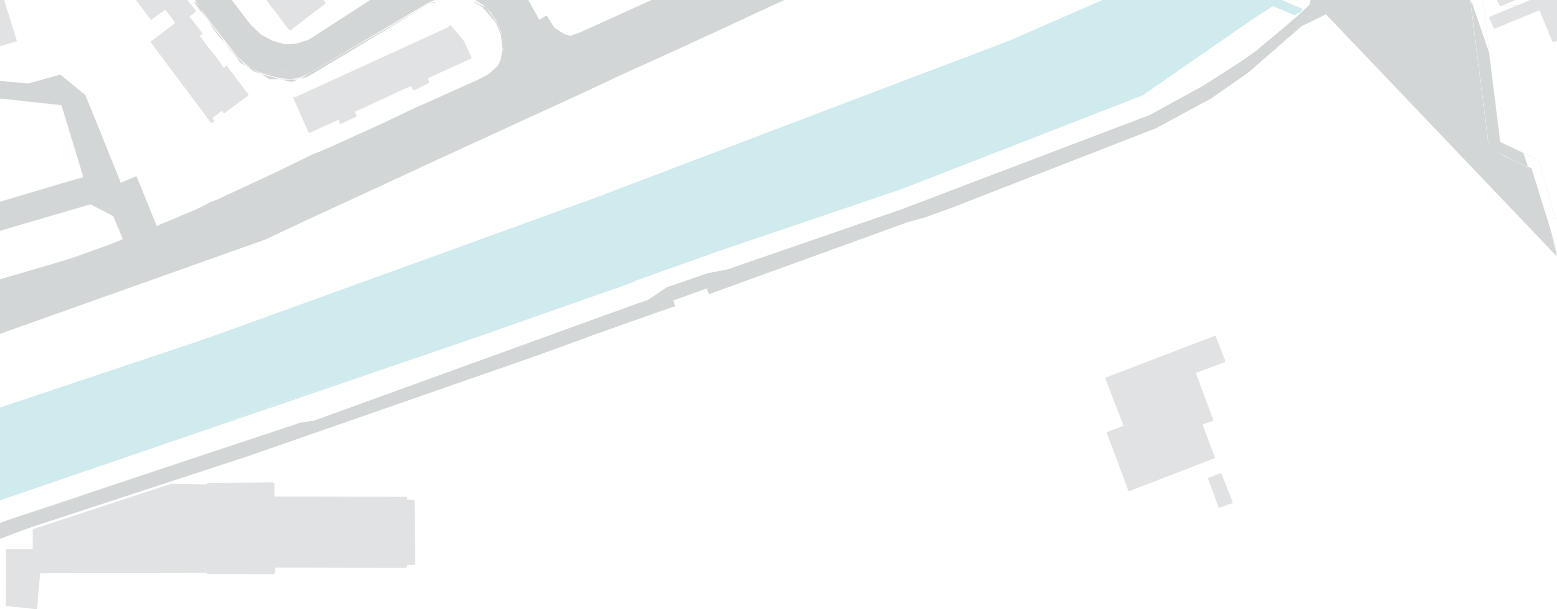 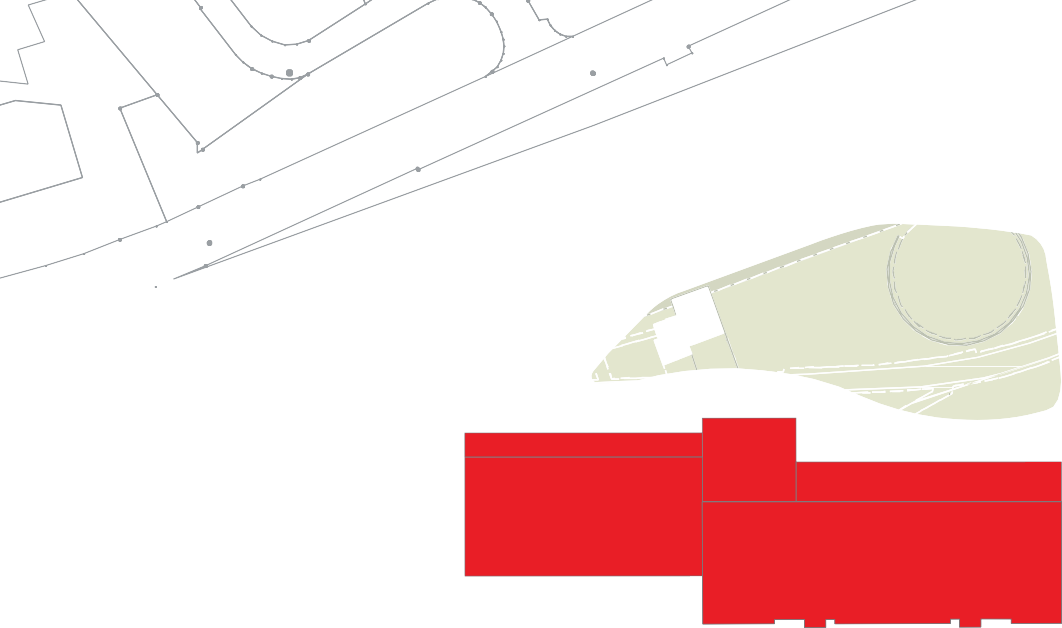 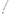 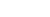 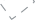 lde
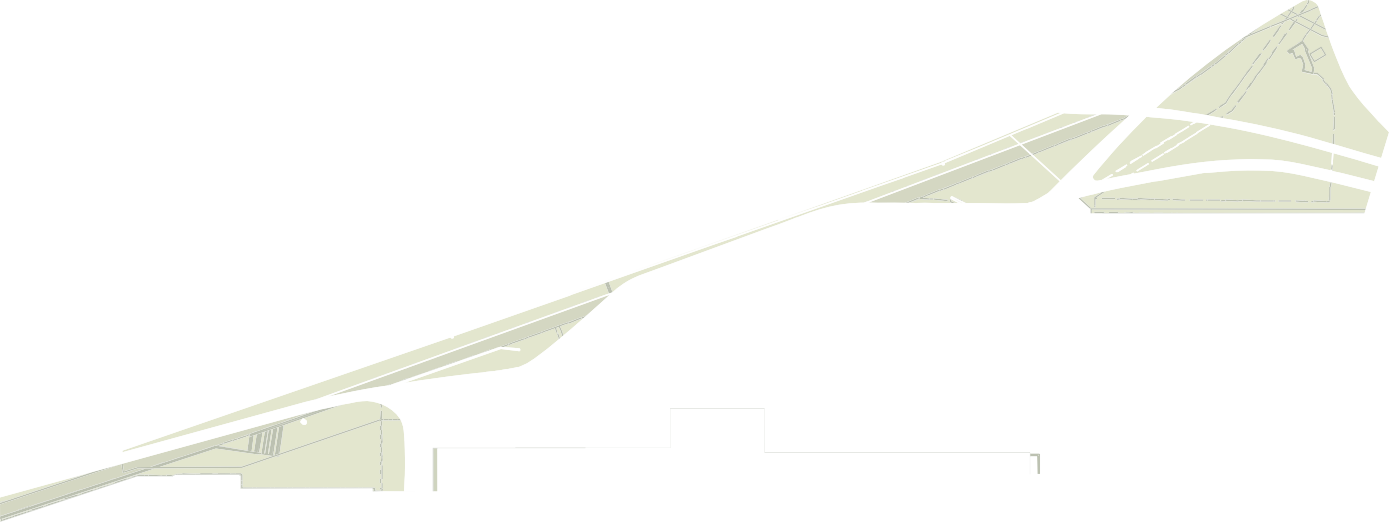 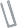 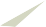 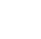 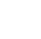 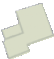 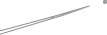 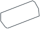 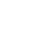 Listen and comply
Follow the directions of the emergency organisation and on the information sheets
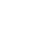 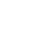 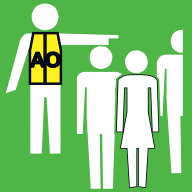 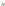 744
745
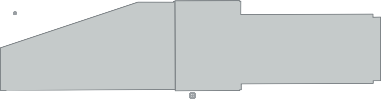 Escape
Leave the building calmly and quickly
Follow the escape route
Never use the lift in case of fire

Fellow humans
Rescue injured and disabled persons
Do not put yourself in danger!
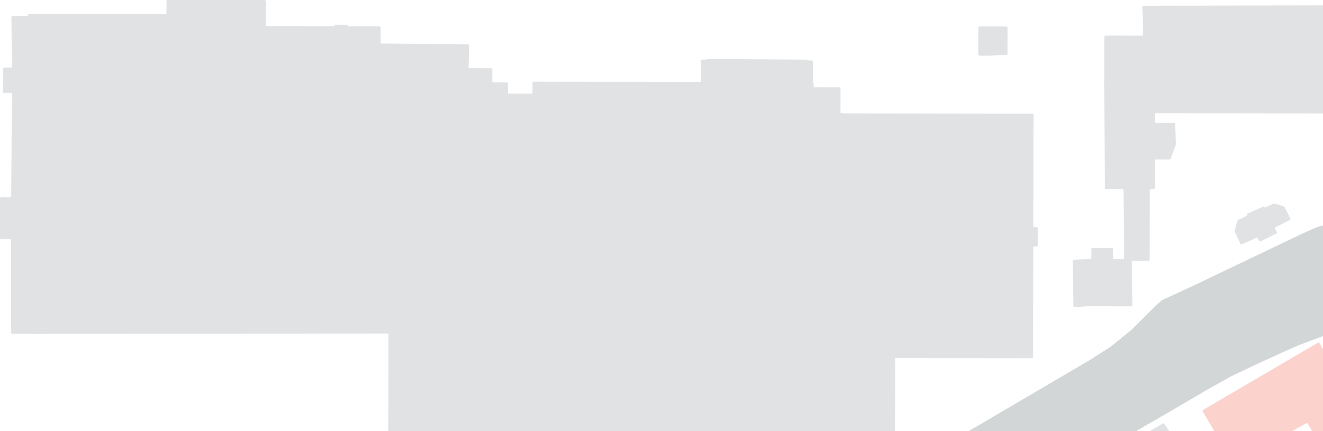 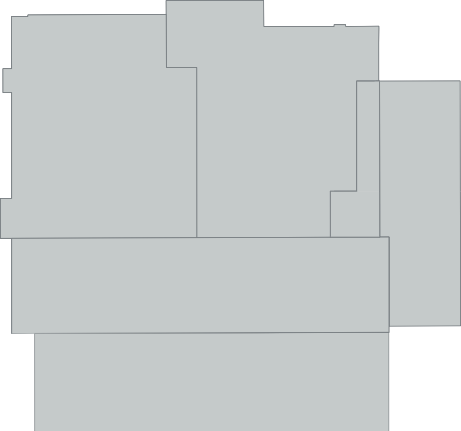 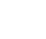 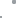 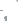 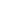 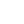 Assembly point
Proceed to the assembly point immediately
Do not leave the assembly point unless ordered to
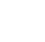 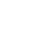 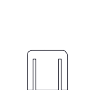 Legend
Assembly point
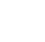 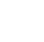 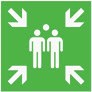 Caution!
Never return to the source of danger!
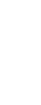 What should I do in case of an accident?
744, ground floor
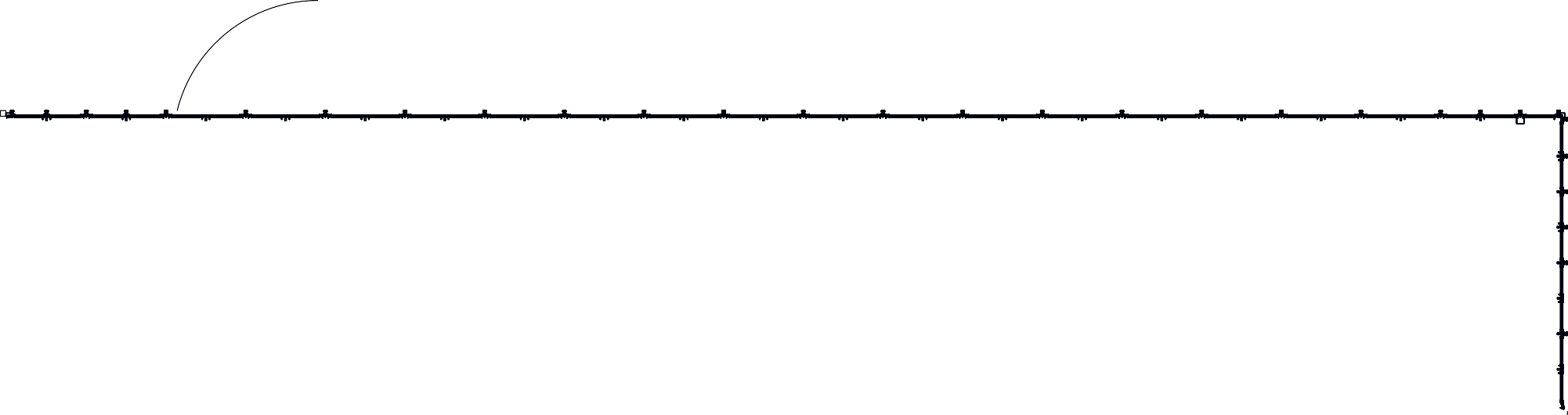 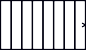 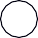 General
Look (assess the situation)
Think (be mindful of consequent risks)
Act (protect yourself, secure accident location)

Raise the alarm
Stay calm!
Call internal first aid officers at 041 248 63 44
Ambulance, call 144

Rescue in case of danger
Remove injured people from the danger zone (careful with back injuries)
Stay calm and work carefully
Do not put yourself in danger!
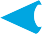 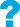 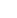 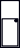 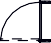 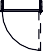 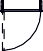 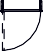 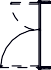 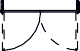 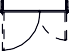 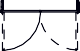 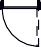 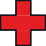 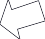 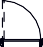 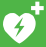 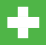 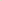 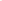 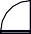 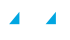 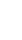 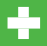 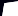 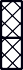 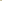 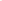 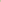 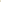 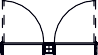 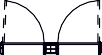 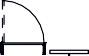 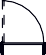 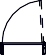 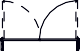 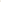 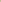 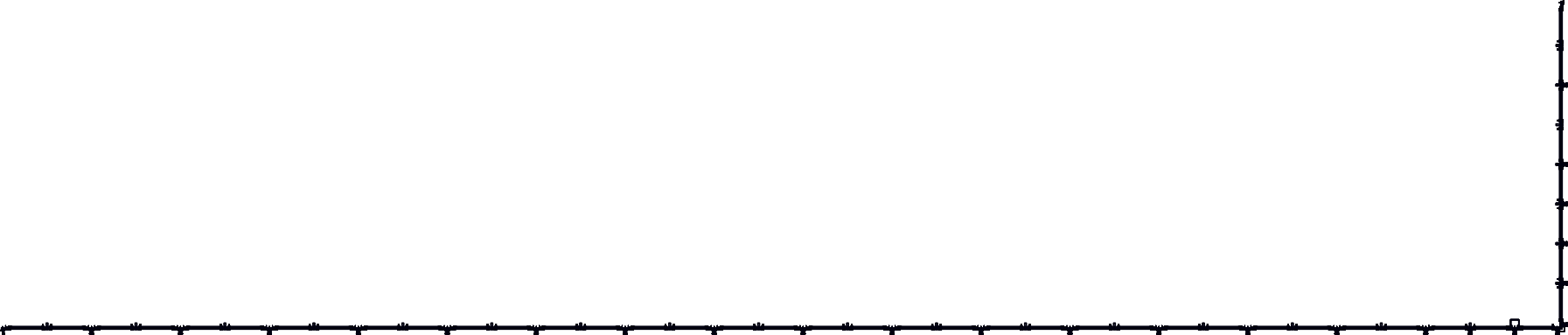 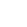 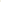 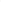 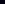 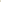 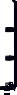 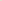 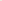 Emergency measures
Protect yourself!
Assessment of overall condition according to BLS-AED guidelines (formerly ABC/GABI)
Administer first aid
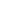 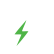 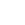 Legend
First aid materials  AED defibrillator
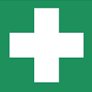 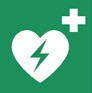 Administer care
Care for injured people until rescue services arrive
Support rescue services
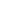 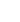 What should I do in case of an accident?
745, ground floor
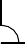 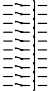 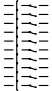 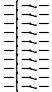 10  Veloparkplätze                                        5 Veloparkplätze
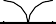 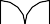 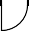 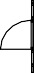 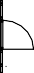 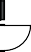 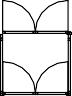 90               20  20
10    10                   2.40
General
Look (assess the situation)
Think (be mindful of consequent risks)
Act (protect yourself, secure accident location)

Raise the alarm
Stay calm!
Call internal first aid officers at 041 248 63 44
Ambulance, call 144

Rescue in case of danger
Remove injured people from the danger zone (careful with back injuries)
Stay calm and work carefully
Do not put yourself in danger!
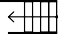 2. optional handrail
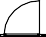 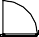 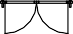 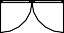 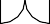 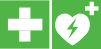 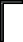 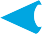 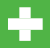 0     10     60
1.90
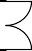 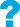 10
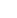 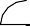 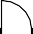 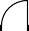 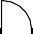 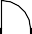 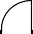 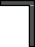 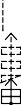 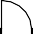 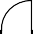 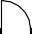 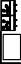 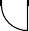 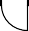 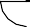 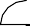 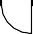 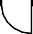 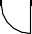 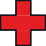 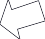 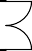 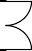 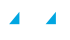 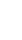 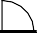 0
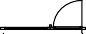 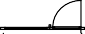 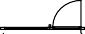 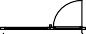 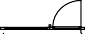 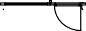 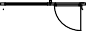 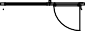 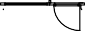 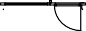 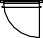 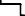 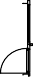 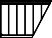 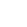 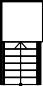 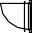 Emergency measures
Protect yourself!
Assessment of overall condition according to BLS-AED guidelines (formerly ABC/GABI)
Administer first aid
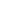 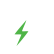 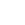 Legend
First aid materials  AED defibrillator
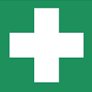 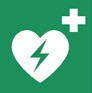 Administer care
Care for injured people until rescue services arrive
Support rescue services
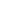 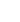